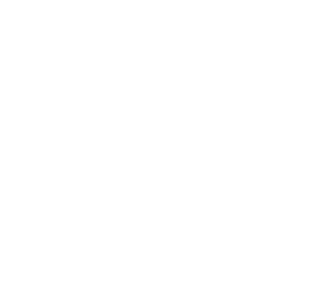 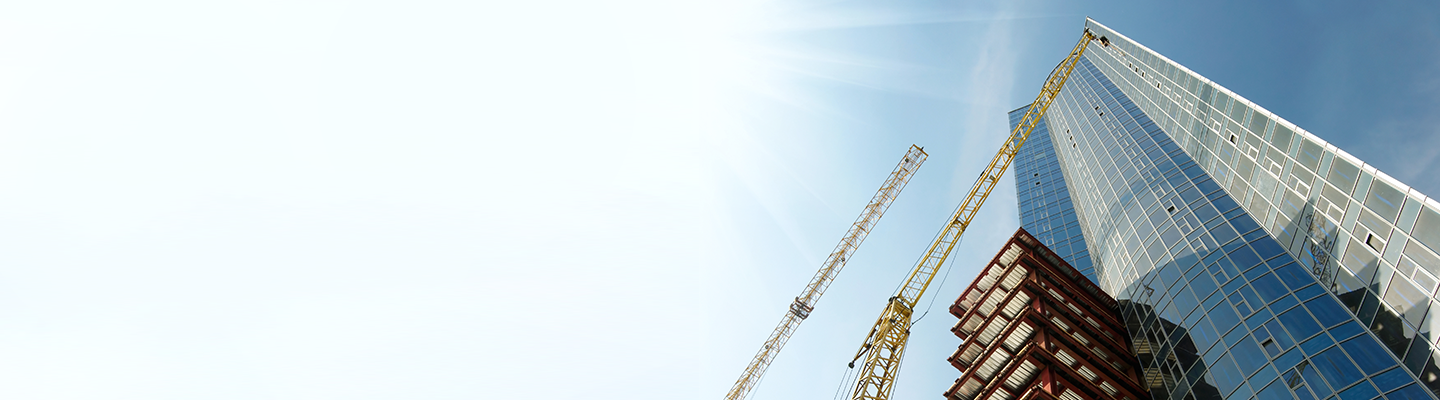 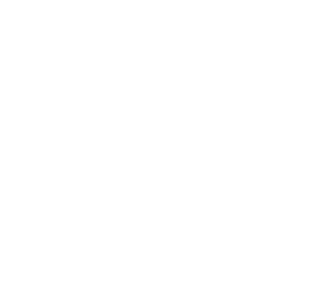 Sociedad Chilena de Derecho de la Construcción
Universidad de los Andes

III Congreso Internacional de Derecho de Construcción


Experiencia en contratos de colaboración en Latinoamérica y cómo superar sus barreras para progresar


Jaime Gray

Octubre, 2022
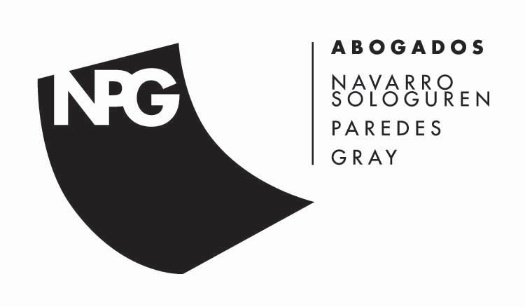 Introducción

¿Por qué los contratos de construcción traen tantos problemas y tan poca certidumbre en plazo y precio?

La actividad de construcción e ingeniería es evidentemente riesgosa y los montos involucrados son muy altos.
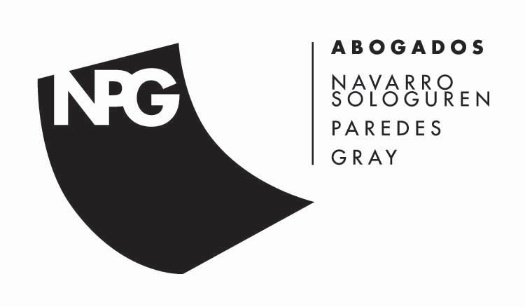 Introducción

¿Por qué los contratos de construcción traen tantos problemas y tan poca certidumbre en plazo y precio?

Se trabaja muy poco en el estudio de los riesgos del proyecto, en una estrategia de contratación y en identificar el sistema de entrega del proyecto de manera específica del proyecto o programa.
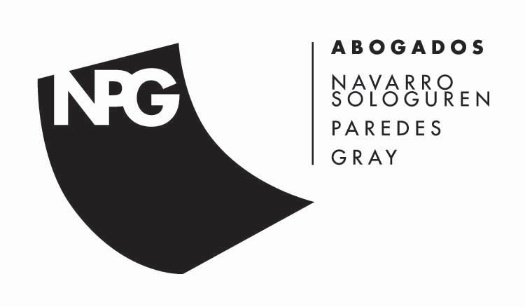 Introducción

¿Por qué los contratos de construcción traen tantos problemas y tan poca certidumbre en plazo y precio?

Dos papers: (1) Doug Jones 

“Navegando a través de los sistemas de entrega de proyectos: Alternativas y Factores a Considerar en la Asignación de los Riesgos en Proyectos de Construcción”

 SPDC / Clayton Utz – 2014
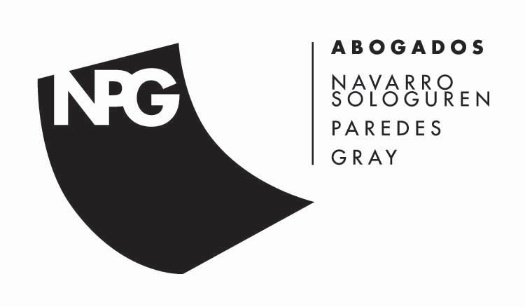 Introducción

¿Por qué los contratos de construcción traen tantos problemas y tan poca certidumbre en plazo y precio?

Dos papers (2)	Jaime Gray y Fiorella Reyes 

“To have the cake and eat it too ó  sobre la importancia de la escogencia y de saber qué implica querer tenerlo todo. De los sistemas de entrega de los proyectos y las decisiones de los propietarios en los proyectos” 

[Manuscrito presentado para su publicación]. En: Puertas, G y Manyari, A (Coords.). Construcción. Contratos, gestión y disputas. Editorial Themis. Lima.
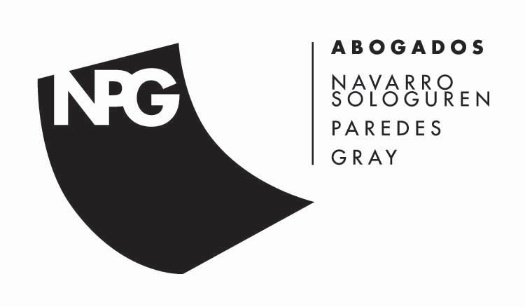 Introducción

¿Por qué los contratos de construcción traen tantos problemas y tan poca certidumbre en plazo y precio?

La mala asignación de riesgos termina siendo campo fértil para los reclamos.

La relación es evidentemente conflictiva.

Los métodos de resolución no son los más adecuados.
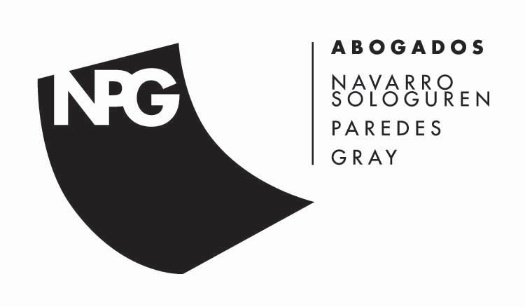 Introducción

¿Por qué los contratos de construcción traen tantos problemas y tan poca certidumbre en plazo y precio?


Hay una ecuación inevitable, de sentido común, natural entre riesgo y precio.

Y esa es una elección del Mandante al final del día.
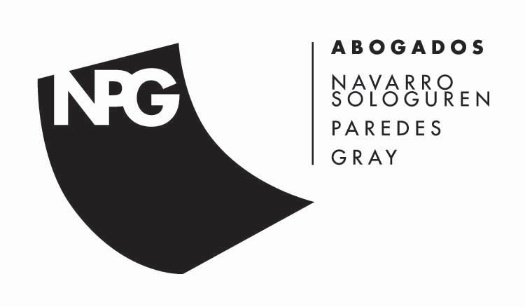 Introducción

¿Cómo se han desarrollado los contratos de construcción pública y privada, tradicionalmente?


Terriblemente
Con retrasos
Con mayores costos
Con litigio
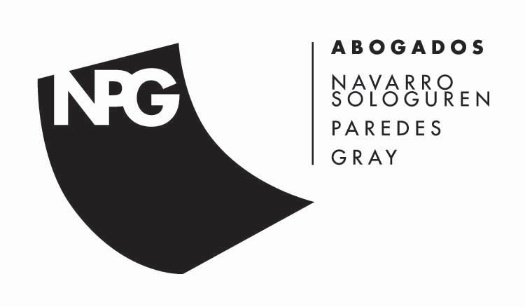 Introducción

Todo esto debe cambiarse

Rompiendo paradigmas

Pasar de la confrontación a la colaboración

Compartir: Riesgos, lo que implica alinear objetivos, información, toma de decisiones, ganancias y pérdidas
Emplear buenas prácticas internacionales
Gestionar todos los días
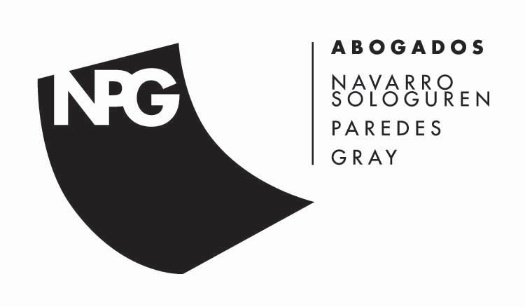 ¿Qué debemos entender por colaboración?

Derecho Civil
Podetti

“Es un contrato de … colaboración gestoria de actos materiales …. El cumplimiento de las obligaciones requiere … de la colaboración de ambas partes, lo que incrementa el papel de la buena fe y de la lealtad recíprocas como patrones de conducta del constructor y el comitente”.
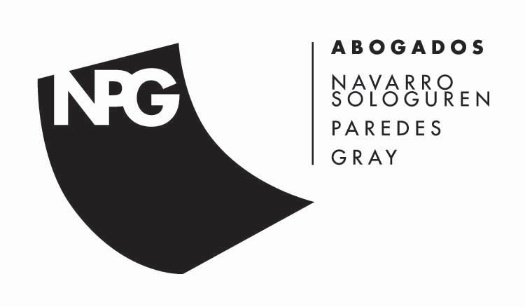 ¿Qué debemos entender por colaboración?

NEC 3 – Esquema Básico
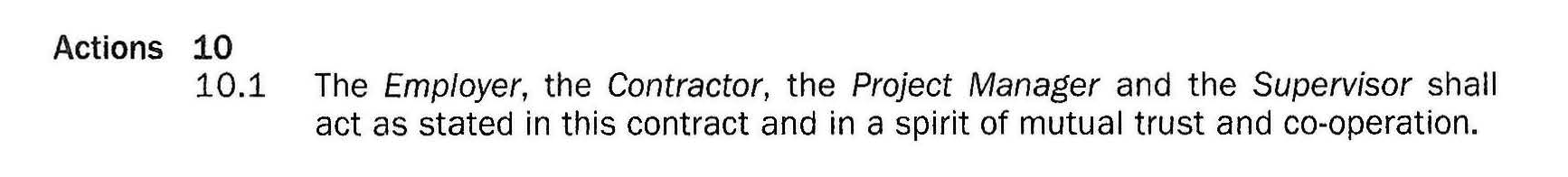 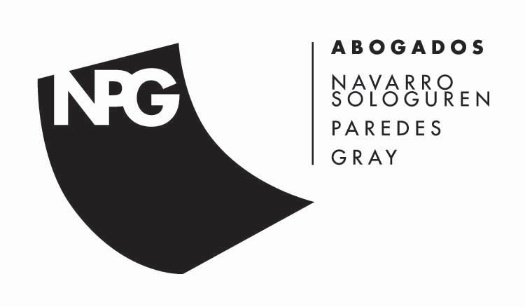 ¿Qué debemos entender por colaboración?

NEC 3 – Esquema Básico


Herramientas colaborativas:

Alertas Tempranas, Reuniones de Reducción de Riesgos, Programa Revisado, Sistema de Registro y entrada y salida de comunicaciones, eventos compensables, sistema de pago según opción, solución de controversias contemporáneo a la ejecución de la obra, etc
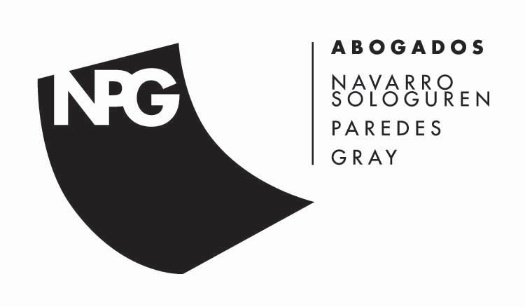 ¿Qué debemos entender por colaboración?

NEC 3 – Esquema PDS colaborativo



Cláusulas X 12 Partnering NEC 3 / Colaboración Multiparte NEC 4

Contrato de Alianza NEC 4

NEC 4 – X 22 ECI
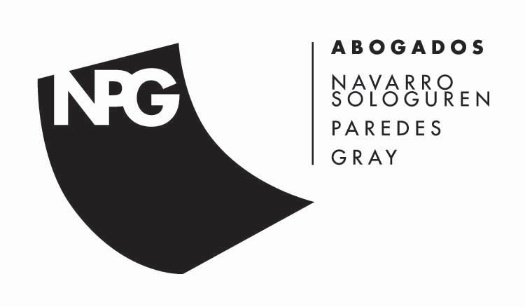 ¿Qué debemos entender por colaboración?

David Mosey

FAC 1 

Es compartir información oportunamente, para la mejor de decisiones.

Tiene sentido comercial. No es un tema de sofisticación, fe o wishful thinking
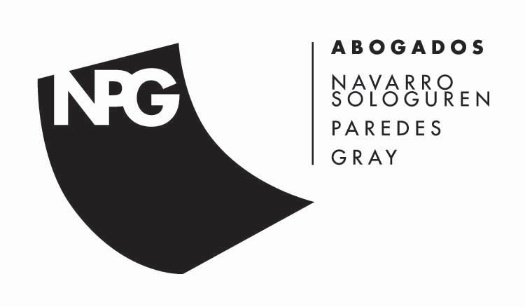 ¿Qué debemos entender por colaboración?

Entonces estamos frente a un muy amplio concepto

Desde compartir información y emplear herramientas de gestión como alertas tempranas, programas, costos determinados y desestimados, eventos compensables, etc., siempre adecuadamente.

A hacer contratos que pueden ser multiparte donde los propios objetivos se toman en conjunto al igual que las decisiones y riesgos del proyecto (como sistema de entrega del proyecto).
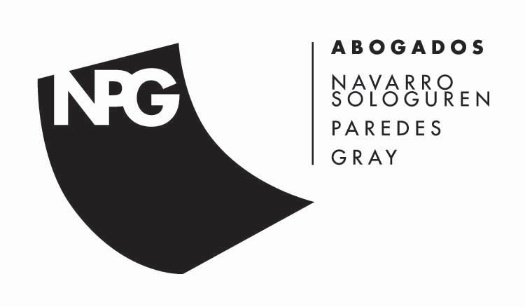 ¿Qué debemos entender por colaboración?

Entonces estamos frente a un muy amplio concepto

Desde: 					A:

Compartir información 			Tomar riesgos en conjunto
Asignar objetivos				Crear y compartir objetivos
Herramientas de gestión			Más compartir Ganancias y 						Pérdidas
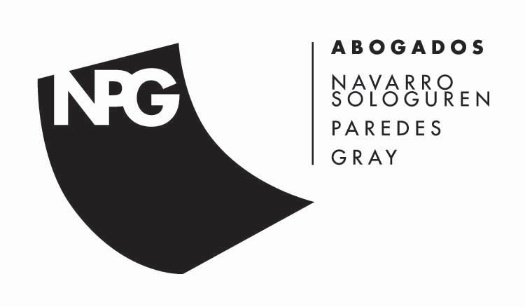 ¿Cómo se aplica?

National Alliance Contracting Guidelines

Alliance contracting is delivering major capital assets, where a public sector agency (the Owner) works collaboratively with private sector parties (Non-Owner Participants or NOPs). All Participants are required to work together in good faith, acting with integrity and making best-for-project decisions.
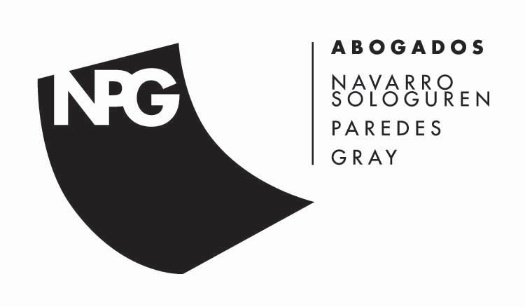 ¿Cómo se aplica?

National Alliance Contracting Guidelines

Working as an integrated, collaborative team, they make unanimous decisions on all key project delivery issues. 

The alliance structure capitalizes on the relationships between the Participants, removes organizational barriers and encourages effective integration with the Owner.
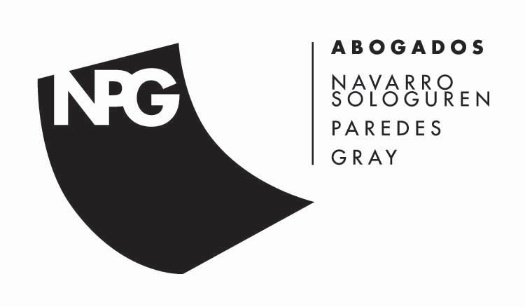 ¿Cómo se aplicó?

Juegos Panamericanos Lima 2019
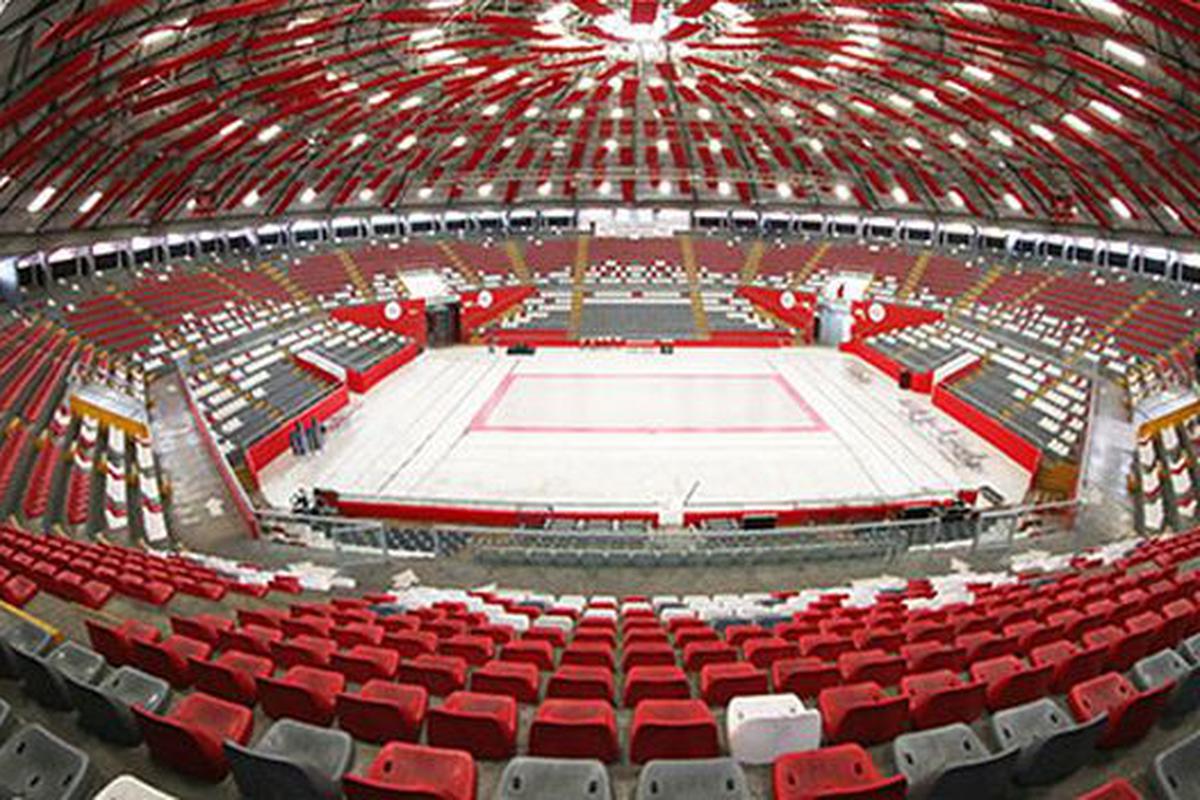 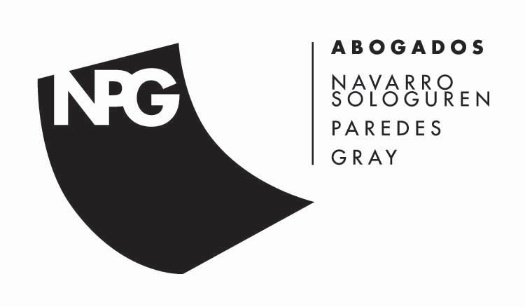 ¿Cómo se aplicó?

Juegos Panamericanos Lima 2019

Se hizo un G2G con el Gobierno del Reino Unido / PMO
Se creó un régimen de excepción de la LCE
Se emplearon Contratos NEC 3 Opción F
Herramientas
Se emplearon Dispute Boards
En 20 meses se construyeron todas las facilidades
4 proyectos resolvieron todo via DBs y evitando disputas
1 proyecto no tuvo un solo reclamo formal resuelto por DBs
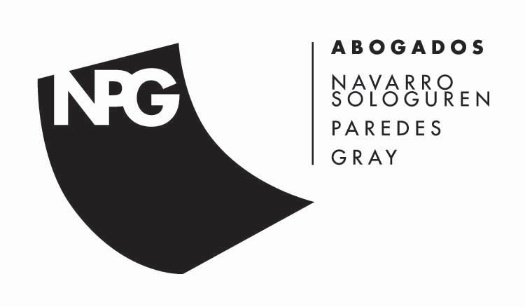 ¿Cómo se aplicó?

Autoridad de Reconstrucción con Cambios
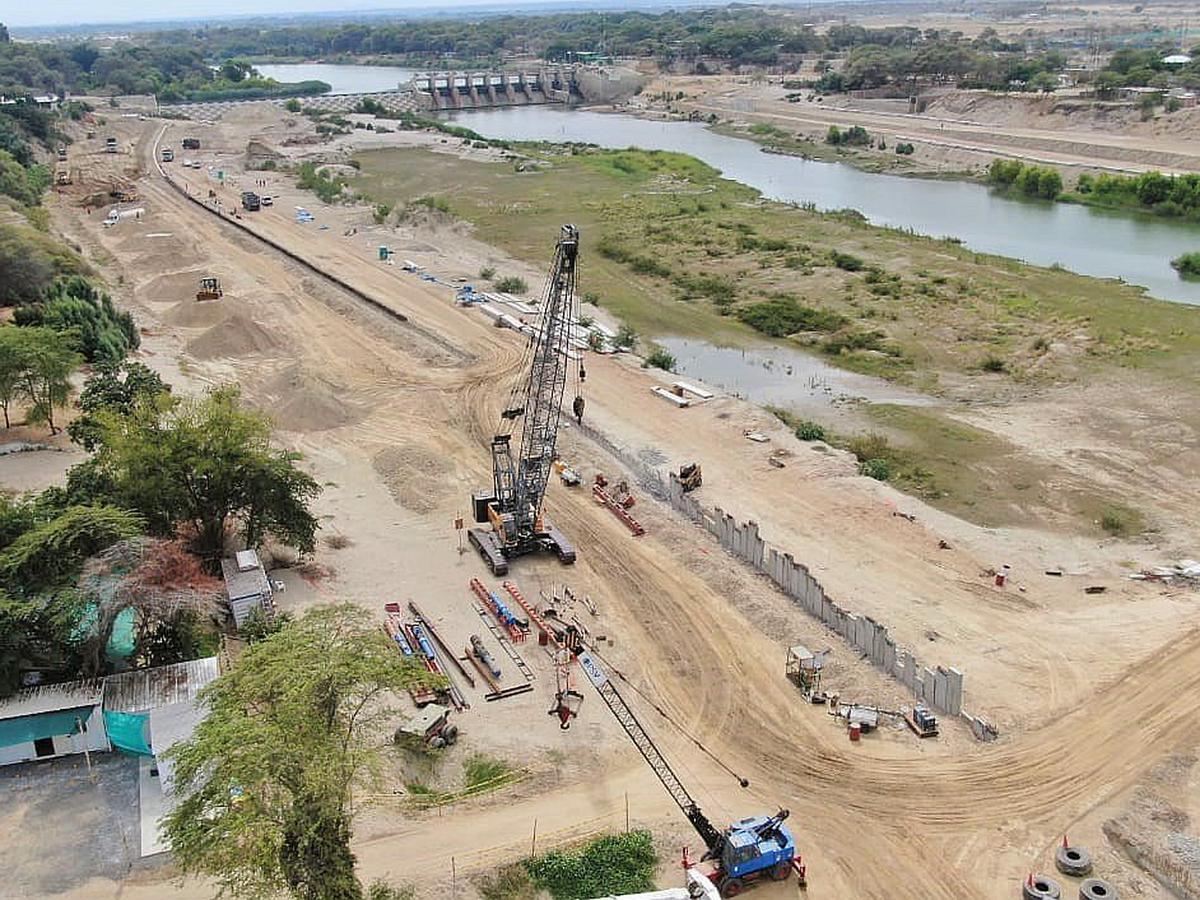 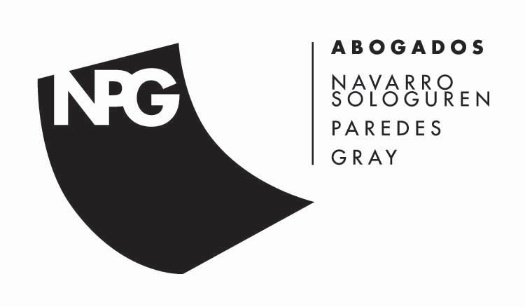 ¿Cómo se aplicó?

Autoridad de Reconstrucción con Cambios

Se hizo un G2G con el Gobierno del Reino Unido /PMO
Se creó un régimen de excepción de la LCE
Se emplearon Contratos NEC 3 Opción F, básicamente
	Herramientas
Se emplearon Dispute Boards.
En plena ejecución.
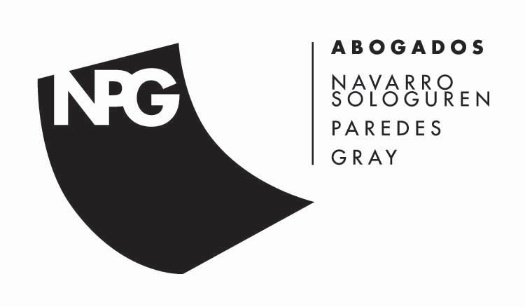 ¿Cómo se aplicó?

Escuelas Bicentenario
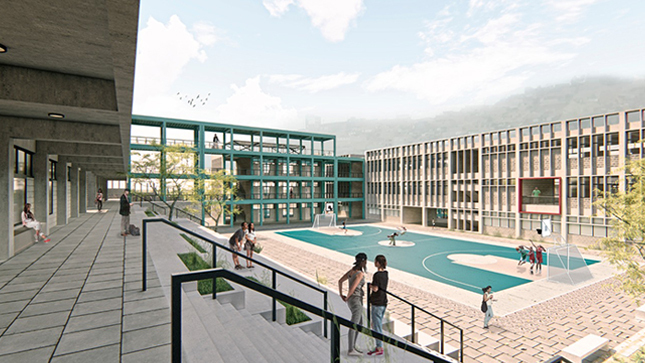 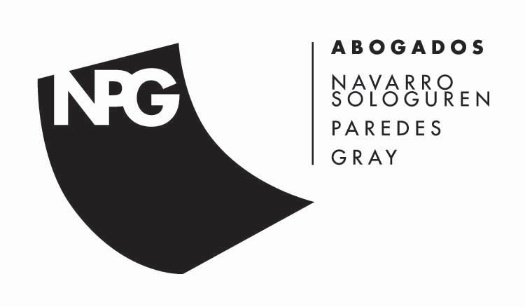 ¿Cómo se aplicó?

Escuelas Bicentenario

Se hizo un G2G con el Gobierno del Reino Unido / PMO
Se creó un régimen de excepción de la LCE.
Se emplearon Contratos NEC 4
X 22 ECI Etapa 1 Opción A para ingeniería y E para construcción de las escuelas de contingencia.  Etapa 2 será con la opción C
Se emplean Dispute Boards.
En plena ejecución.
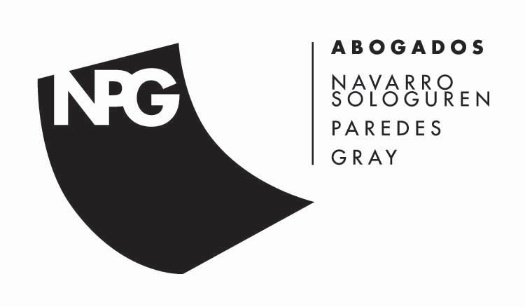 ¿Cómo se aplicó?

Otros G2G
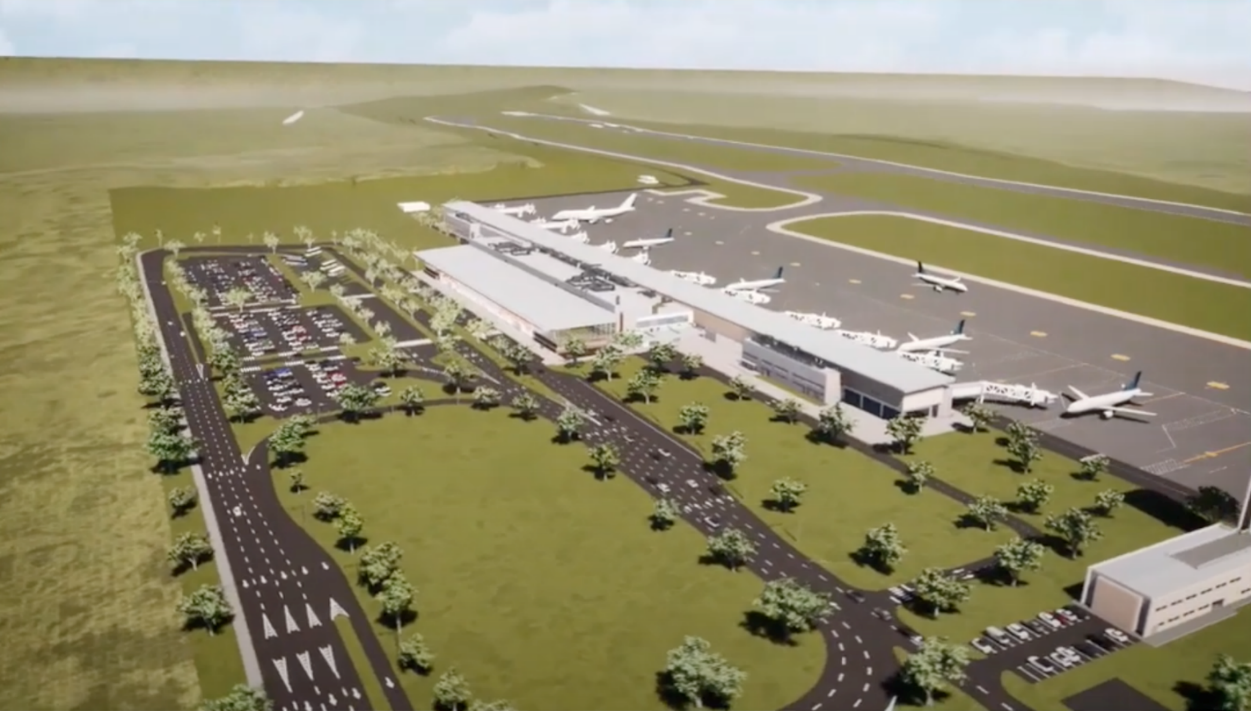 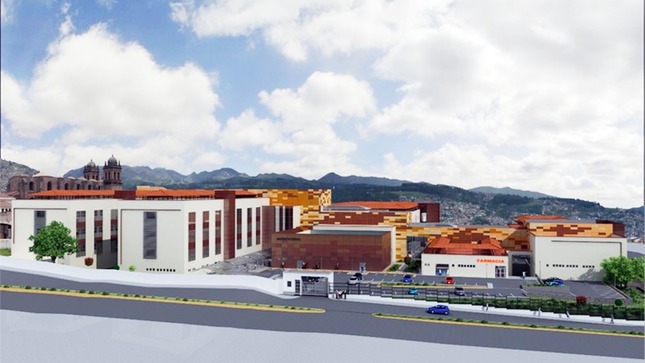 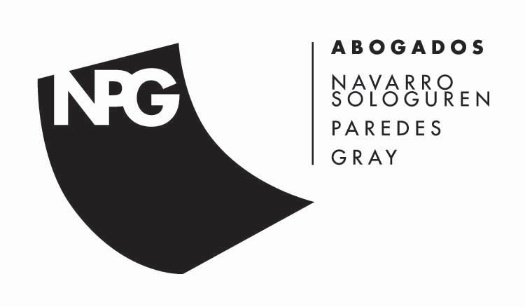 ¿Cómo se aplicó?

Otros G2G

Corea y Francia

	Aeropuerto de Chincheros, Hospital Lorena, Carretera Central

Contratos FIDIC Modificados

Distinta intensidad de colaboración
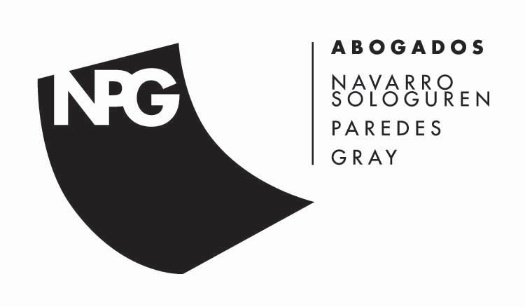 ¿Cómo se aplicó?

Privados

Mineros - ECI

Infraestructura Transportes - Concesionarios

Inmobiliarios y otros
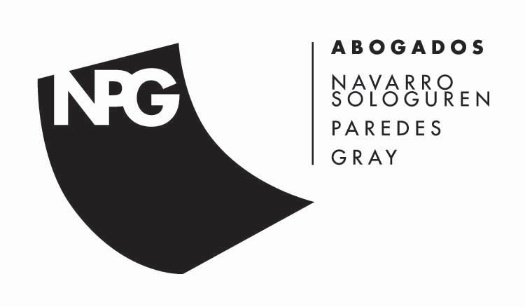 ¿Cómo se aplicó?

Dificultades

Confusión en lo que es colaborativo

Cambio en alineamientos de intereses / Drivers

	No es lo mismo estar en los Juegos Panamericanos que en los 	demás proyectos

No caló la cultura al 100%
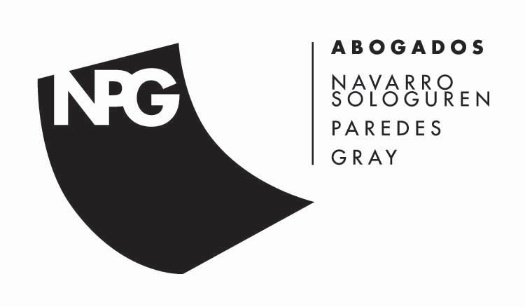 ¿Cómo se aplicó?

Dificultades

La isla contractual, necesita integrarse a los sistemas de contratación pública y privada:

CGR, Invierte.pe, Licencias, Medio Ambiente, Gestión de Agua, Arqueología, etc
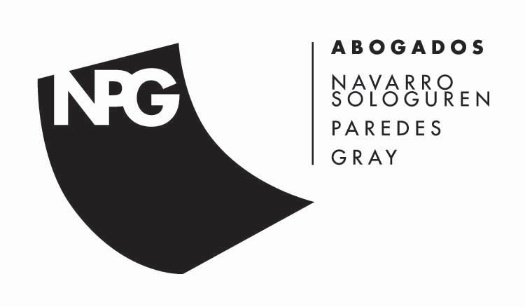 ¿Cómo se aplicó?

Éxitos

¡ Se ejecutaron los proyectos !!!

Se ejecutarán los proyectos

Se resolverán los temas finales en arbitraje
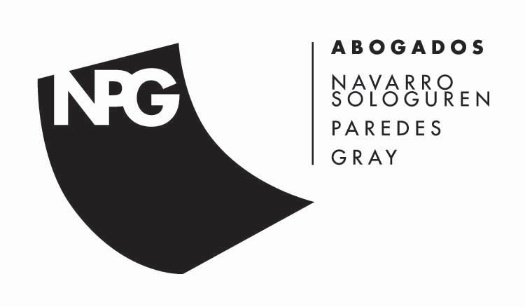 Conclusiones


La colaboración en los contratos de infraestructura pública y privada ha llegado para quedarse.

Es necesario un cambio cultural y evidente entrenamiento.

Son necesarios ajustes en los sistemas y no solo en las normas de contratación y control.
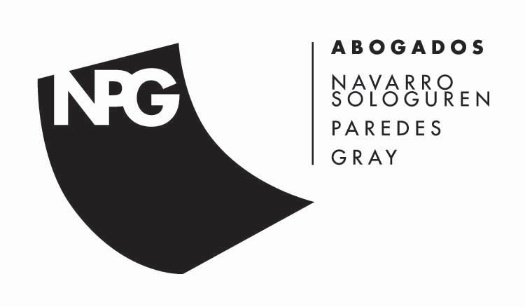 ¿Cómo superar las barreras?


Aplicando el PDS que mi proyecto o programa demanda

Aplicando las mejores prácticas ya existentes

Haciendo camino al andar
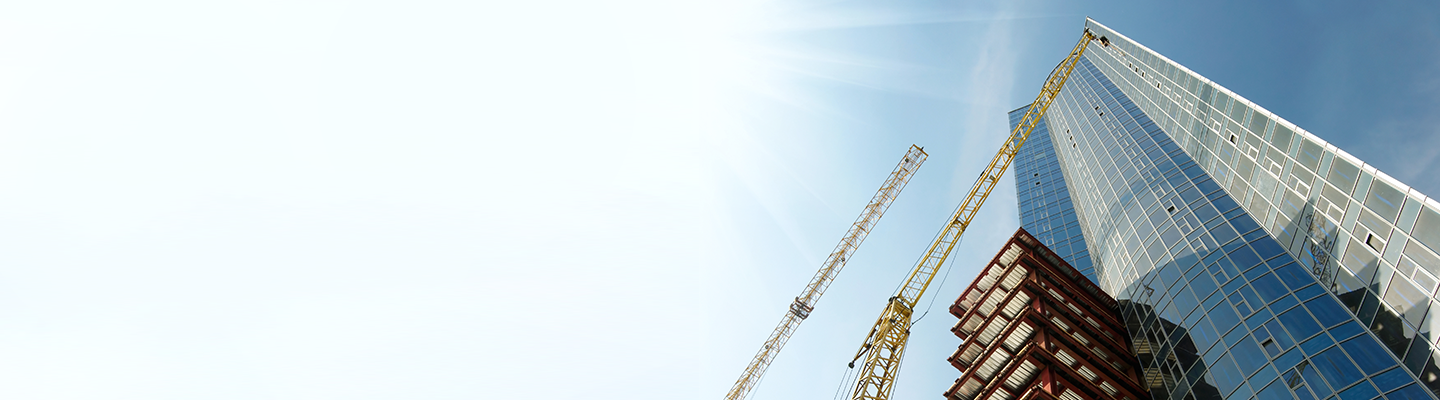 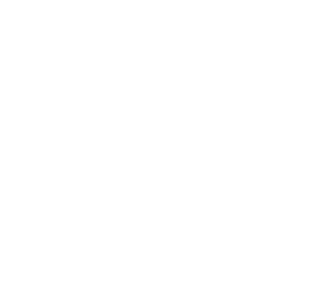 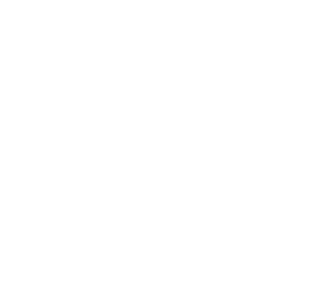 Información relevante
Contacto 


Jaime Gray -  Socio fundador
jgray@npg.pe
Av. Canaval y Moreyra N° 452 Piso 13
San Isidro - Lima
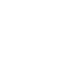 Comunicarse con:
Lidia Guissa
T. 7063333 anexo 1316
Video Conferencia: 201.234.48.203
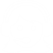